TOWN OF CAPE ELIZABETH
FINANCIAL OVERVIEW
Presented by: Casey Leonard and Jennifer ConnersRUNYON KERSTEEN OUELLETTERecently, the Town of Cape Elizabeth completed the financial audit process. The School Department is part of the Town and has been included in the Town’s financial statements. We are pleased to report that the Town received an unmodified opinion, which means the financial statements are fairly stated in all material respects. Further, the Town reported no significant deficiencies or material weaknesses related to its internal controls.  However, the Town did report a finding for its Local Entitlement program.  The remainder of this publication is dedicated to providing you with the financial results for fiscal year 2015. We hope you find this information useful and understandable. Finally, we wish to express our appreciation to all those who were so helpful to us during the audit process. It truly is a pleasure working with your staff.
INSIDE

General Fund – Assets
General Fund – Liabilities and Deferred Inflows of Resources
General Fund – Equity
General Fund – Revenues 
General Fund – Expenditures
General Fund – Revenues – School Department Only
General Fund – Expenditures – School Department Only
Property Tax Collection Rates    
Fund Balance Analysis, FY 2006 – FY 2015
Unassigned Fund Balance as a Percentage of Budget
About this presentation

This presentation is intended as a tool to assist the Town Council, School Board and management in understanding its financial operating results. The information contained in this publication should be read in conjunction with the audited financial statements and related disclosures and should not be used for any other purposes without the expressed consent of RUNYON KERSTEEN OUELLETTE.  

Please contact us at 207-773-2986 or 1-800-486-178420 Long Creek Drive, South Portland, ME 04106
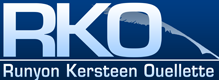 TOWN OF CAPE ELIZABETH
GENERAL FUND – ASSETS
SUMMARY OF SIGNIFICANT CHANGES
The 2015 cash balance (which is net of interfund loans payable) increased by approximately $578K.  This was due to revenues exceeding expenditures, the collection of prior year receivables, and the timing of payments on current year liabilities.
Accounts receivable increased by approximately $109k due to the timing of payments received at year end.
Outstanding taxes and liens had a slight decrease due to the timing of collections at year end.
2
TOWN OF CAPE ELIZABETH
GENERAL FUND – LIABILITIES AND DEFERRED INFLOWS OF RESOURCES
SUMMARY OF SIGNIFICANT CHANGES
Changes in accounts payable and accrued payroll are the result of the timing of payments at year end.  Accrued payroll represent wages earned prior to June 30, but paid in July and August, the largest portion of which is composed of summer salaries and benefits for teachers ($1,905,402). 
Unavailable revenue – property taxes represents taxes still unpaid 60 days after the end of the year. These amounts are not recognized as revenues in the current year per Generally Accepted Accounting Principles.
3
TOWN OF CAPE ELIZABETH
GENERAL FUND – EQUITY
SUMMARY OF SIGNIFICANT CHANGES
Nonspendable fund balance for the Town represented interfund advances to the Library Project Fund in the prior year. These amounts were paid back to the General Fund in the current year.
Restricted fund balance for the Town includes unspent grant and donation balances.
Restricted fund balance for Education increased by $266K from 2014 to 2015, as the School Department spent less than anticipated.
Assigned fund balance changes annually based on the status of projects and appropriations. Full detail is available in the footnotes of the financial statements.
Town unassigned fund balance increased by $334K primarily due to the $241K interfund advance to the Library Project Fund that was repaid in the current year.
4
TOWN OF CAPE ELIZABETH
GENERAL FUND - REVENUES
SUMMARY OF SIGNIFICANT VARIANCES
Taxes exceeded budget due to higher-than-expected excise tax collections.
Licenses and permits revenues exceeded budget due to higher-than-expected building, electrical and pluming fees.
Intergovernmental revenues exceeded budget primarily due to the receipt of unbudgeted grants.
Investment income was lower-than-anticipated as interest rates remain low.
Other revenues exceeded budget due to the receipt of unbudgeted revenues.
5
[Speaker Notes: Excise taxes exceeded the budgeted amount by $101K and increased over prior year’s excise tax revenue by $68K.
Building, electrical and plumbing permits exceeded the budgeted amount by $62K and exceeded prior year’s revenue by $38K.
Intergovernmental revenue was higher than budgeted due to the receipt of unbudgeted grants, including a $47K community development grant.  Most of these grants have offsetting, related disbursements.
The other revenues category is made up of smaller, miscellaneous revenues.]
TOWN OF CAPE ELIZABETH
GENERAL FUND - EXPENDITURES
SUMMARY OF SIGNIFICANT VARIANCES
General government expenditures were under budget due to  overlay that was budgeted but not spent.
Public works expenditures were under budget due to a budget amendment that increased the budget by $141K; offset by overspending for vehicle maintenance, diesel and gasoline of $76K.
Public safety expenditures were under budget due to lower-than-anticipated part-time payroll costs, gasoline and training in the Police Department and part-time payroll costs in the Fire Department.
Cultural and parks expenditures were under budget due to lower-than-expected costs related to tree planting, stonewall repairs and part-time payroll for parks and Fort Williams.
Education expenditures  -  see slide 8.
Unclassified expenditures were over budget due to unbudgeted grant expenditures. These expenditures were offset by related grant revenues.
Capital improvement expenditures were under budget due to the timing of projects, which will carry over to the next fiscal year.
6
[Speaker Notes: General government included positive variances in administration of $14K, assessing, codes and planning of $23K, legal and audit of $16K, etc.
General public works costs were $33K lower than budgeted and refuse disposal and recycling was $36K lower.
Parks and grounds had a positive budget variance of $37K.
Page 48 of the financial statements gives a detailed list of the individual projects.  Most of these will be carried over to the next year.]
TOWN OF CAPE ELIZABETH
GENERAL FUND – REVENUES – SCHOOL DEPARTMENT ONLY
SUMMARY OF SIGNIFICANT VARIANCES
State education subsidy was lower-than-anticipated due to budget changes at the State level.  This was offset by transfers from the Town General Fund unassigned fund balance.
Miscellaneous revenues were higher-than-anticipated due to the receipt of small, unbudgeted revenues.
7
TOWN OF CAPE ELIZABETH
GENERAL FUND - EXPENDITURES – SCHOOL DEPARTMENT ONLY
SUMMARY OF SIGNIFICANT VARIANCES
Special education expenditures were under budget due to lower-than-anticipated legal, psychological, and speech service costs.  
Student and staff support expenditures were under budget due to lower-than-anticipated technology and assessment costs.
Facilities maintenance expenditures were under budget due to the timing of capital improvements, many of which were completed after year-end.
Debt service expenditures were under budget due to the savings recognized from the refunding of bonds.
8
[Speaker Notes: Regular instruction – often health insurance premiums are set after the budget has been drafted and passed, so they are often budgeted conservatively.  Contingency budgeted $140K; used $20K.
School administration was $75K higher than anticipated due to small positive budget variances at the various schools and in various lines.
System administration was over budget due to the payout of vacation days for the former business manager.
Facilities maintenance as over budget due to some capital improvement costs; offset by savings in heating fuel costs.]
TOWN OF CAPE ELIZABETH
PROPERTY TAX COLLECTION RATES
SUMMARY OF SIGNIFICANT CHANGES

The tax collection rate increased to 99.43%, which is the highest collection rate in the past 10 years.
9
[Speaker Notes: Many municipalities are in the 97-98% range but few are in the 99% collection rate range.]
TOWN OF CAPE ELIZABETH
FUND BALANCE ANALYSIS, FY 2006 – 2015 (IN THOUSANDS)
10
TOWN OF CAPE ELIZABETH
UNASSIGNED FUND BALANCE AS A PERCENTAGE OF BUDGET
OBSERVATIONS
Fund balance provides working capital for the Town and enhances its credit worthiness. The Town’s policy is to target unassigned fund balance of 8.33% of annual operating revenues.  The current percentage calculated in accordance with the Town’s policy equals 9.49%. 
RKO generally recommends one to two months of expenditures which equals 8.33% to 16.66%.
11